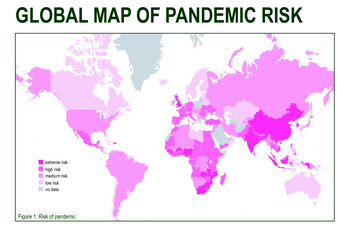 What is the pattern of risk from a global pandemic?
Can we explain these patterns?
Aim: To explain how the geographic concepts of diffusion by relocation and by expansion apply to the diffusion of diseases.
Diffusion:  occurs when a disease is transmitted to a new location. Implies that the disease spreads / pours out from a central source…
Herd Immunity: a form of indirect protection from infectious disease. When a large percentage of a population becomes immune to an infection… protecting those who are not immune
Occurs when the expanding disease has a source and diffuses outwards into new areas
Diffusion by Expansion
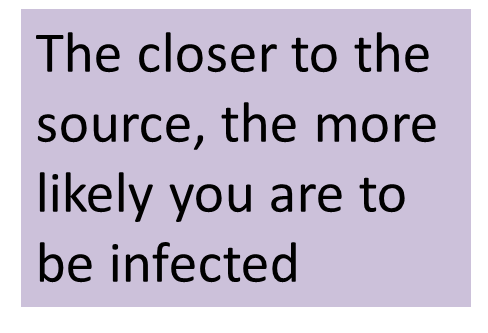 Diffusion by Relocation
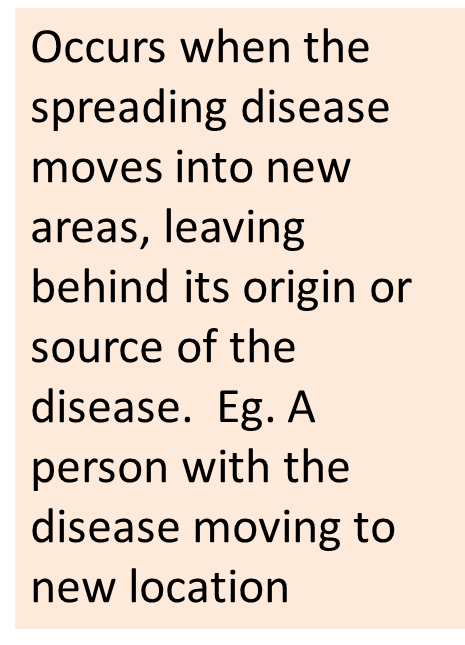 Where are areas most AT RISK with this type of DIFFUSION?
Key points
High risk areas may be in both LIC and HIC’s
LIC- spread is easy due to poor medical/ sanitation services, lack of education and weakness in immune systems from malnutrition
HIC – May be a hub for international travel eg. London so a focus for disease transmission
Swine flu originated in Mexico.  In 2009, more than 2 million people flew from Mexico to more than 1000 cities in 164 countries worldwide.
http://vax.herokuapp.com/
Simulation of disease spread – go on the tour then try the game!
What did you learn about disease from the game?